Prénom : …………………………………………….….
Litterature
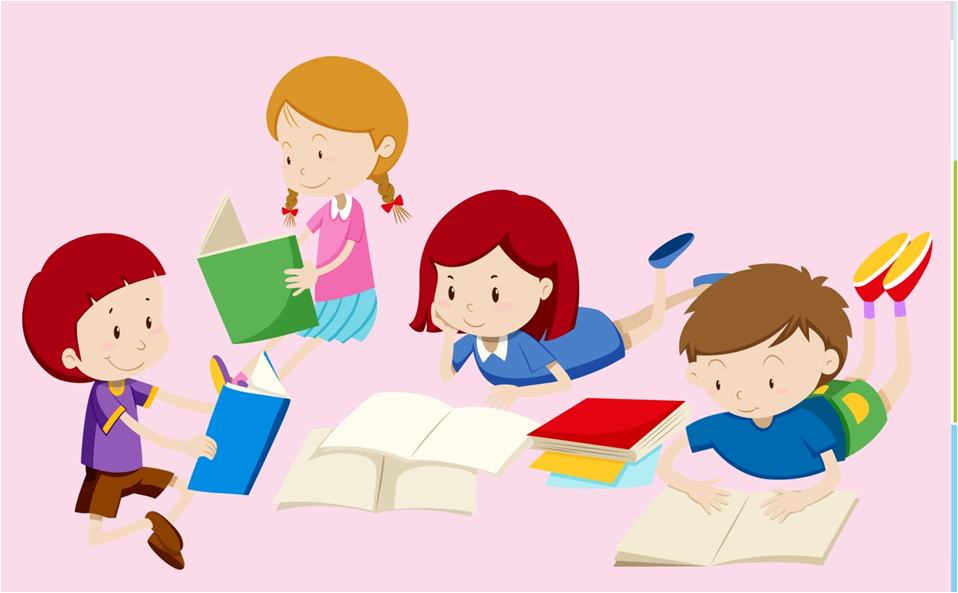 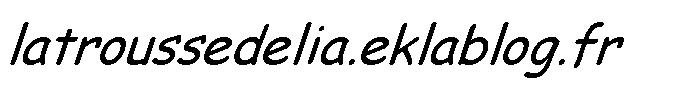 Classe de CE1
Année scolaire 2020-2021
Prénom : …………………………………………….….
Phonologie
lecture
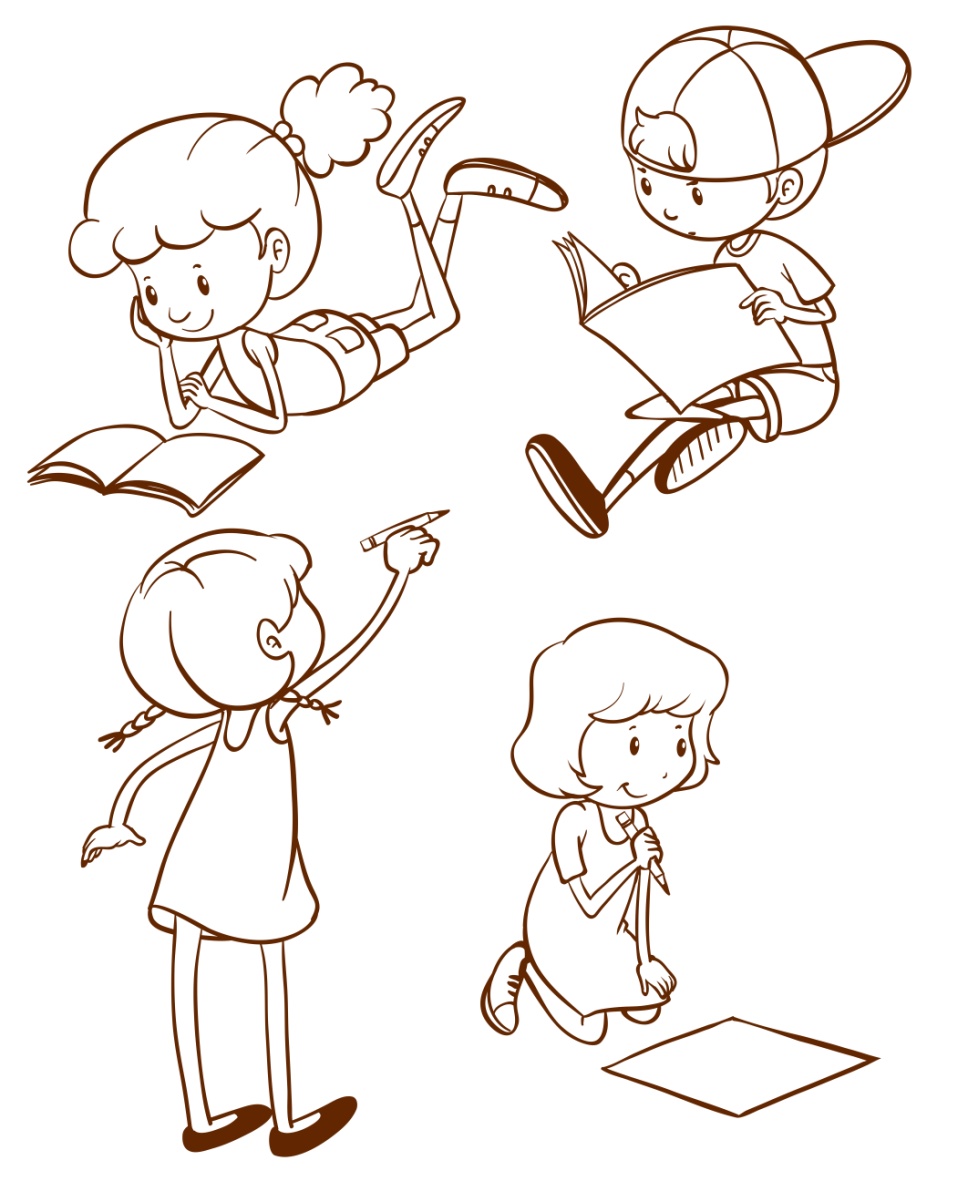 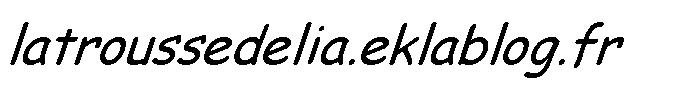 Classe de CE1
Année scolaire 2020-2021
Prénom : …………………………………………….….
Temps Espace
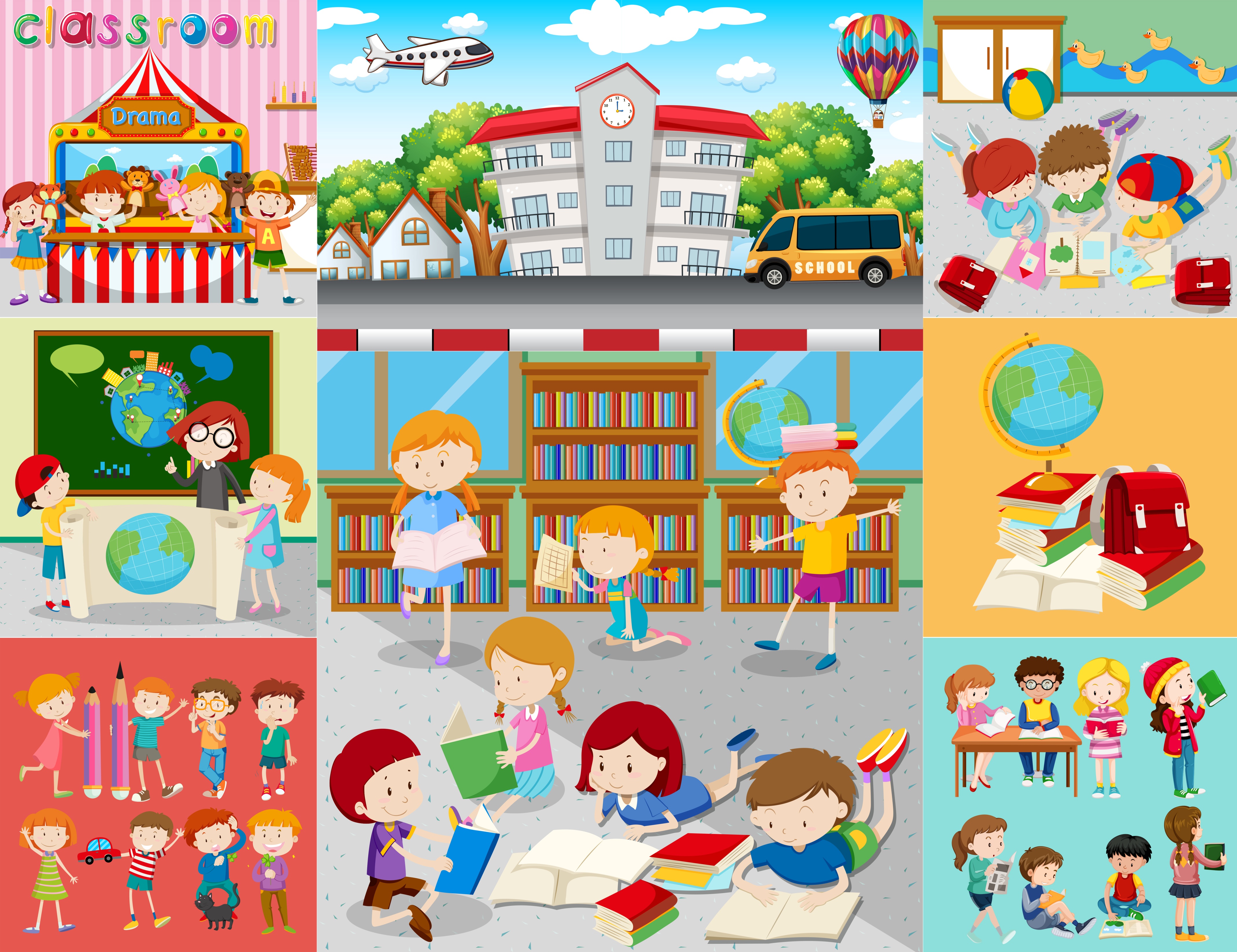 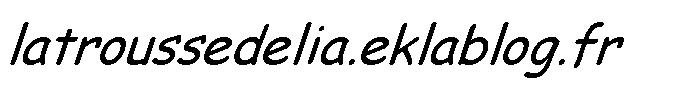 Classe de CE1 – Année scolaire 2020-2021
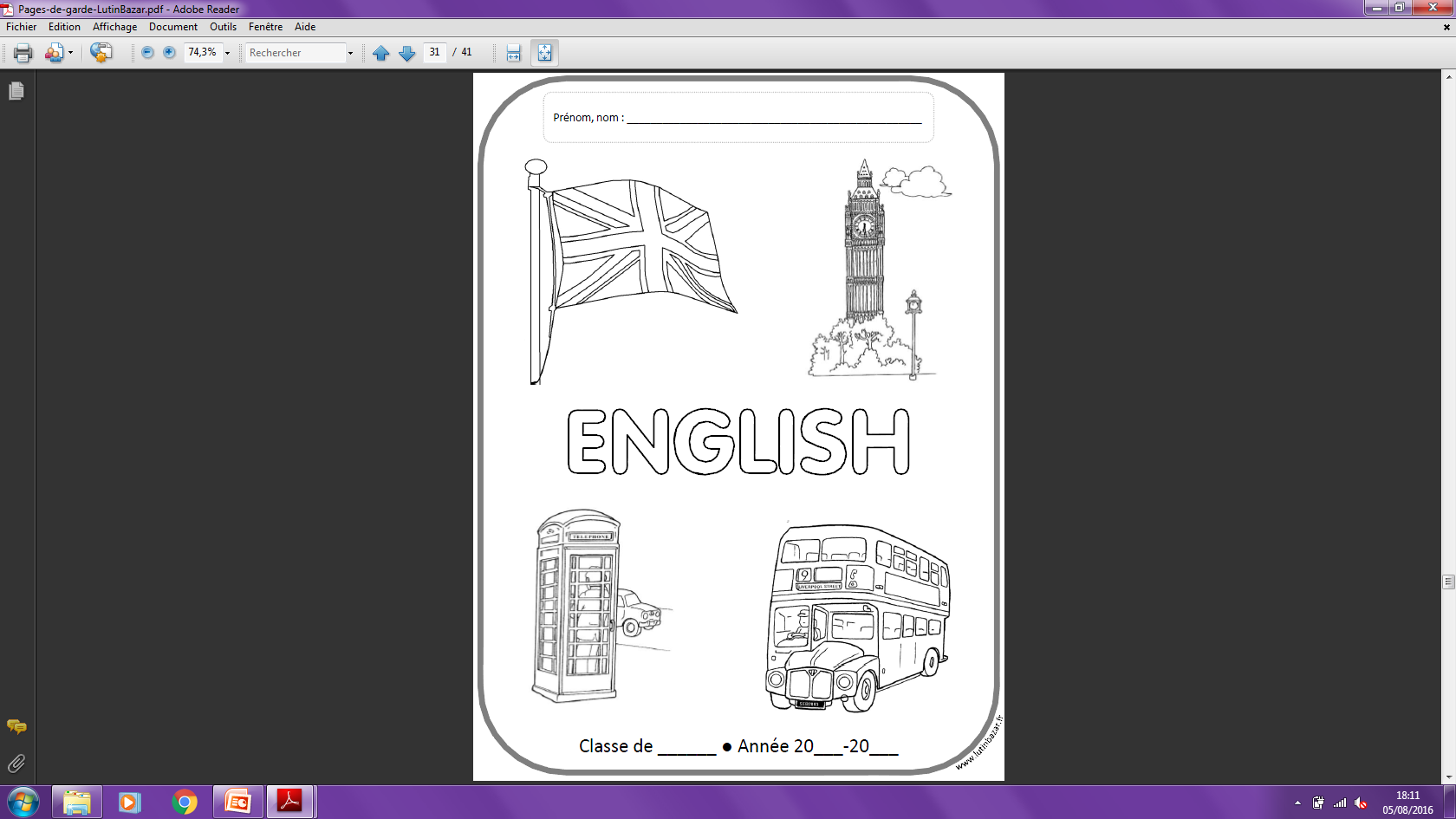 Anglais
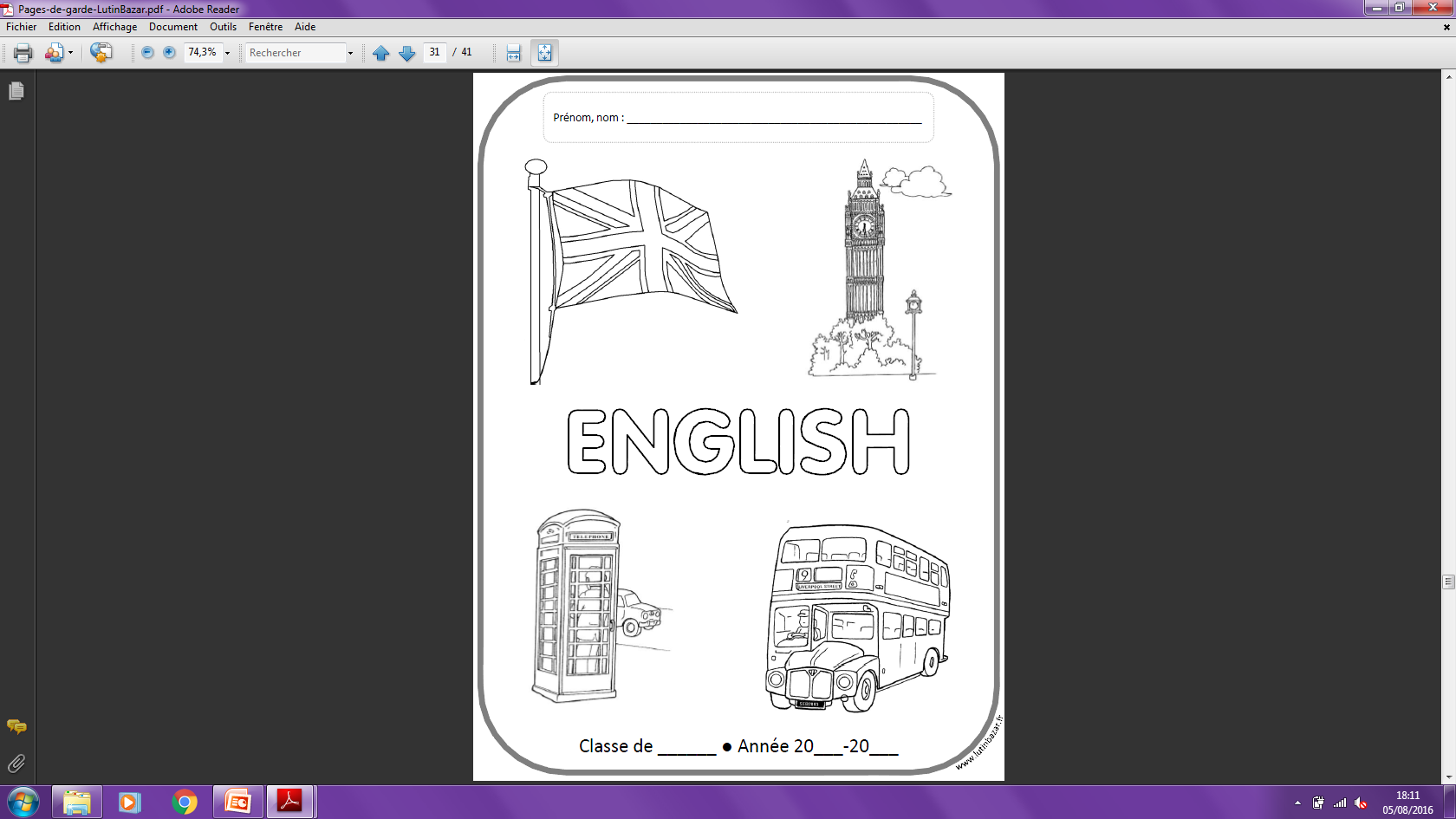 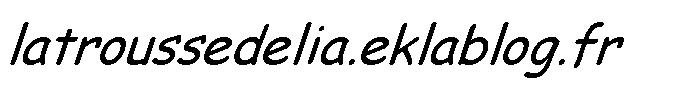 Prénom : …………………………………………….….
Classe de CE1 – Année scolaire 2020-2021
Enseignement moral et civique
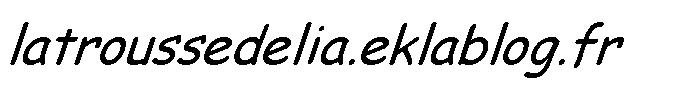 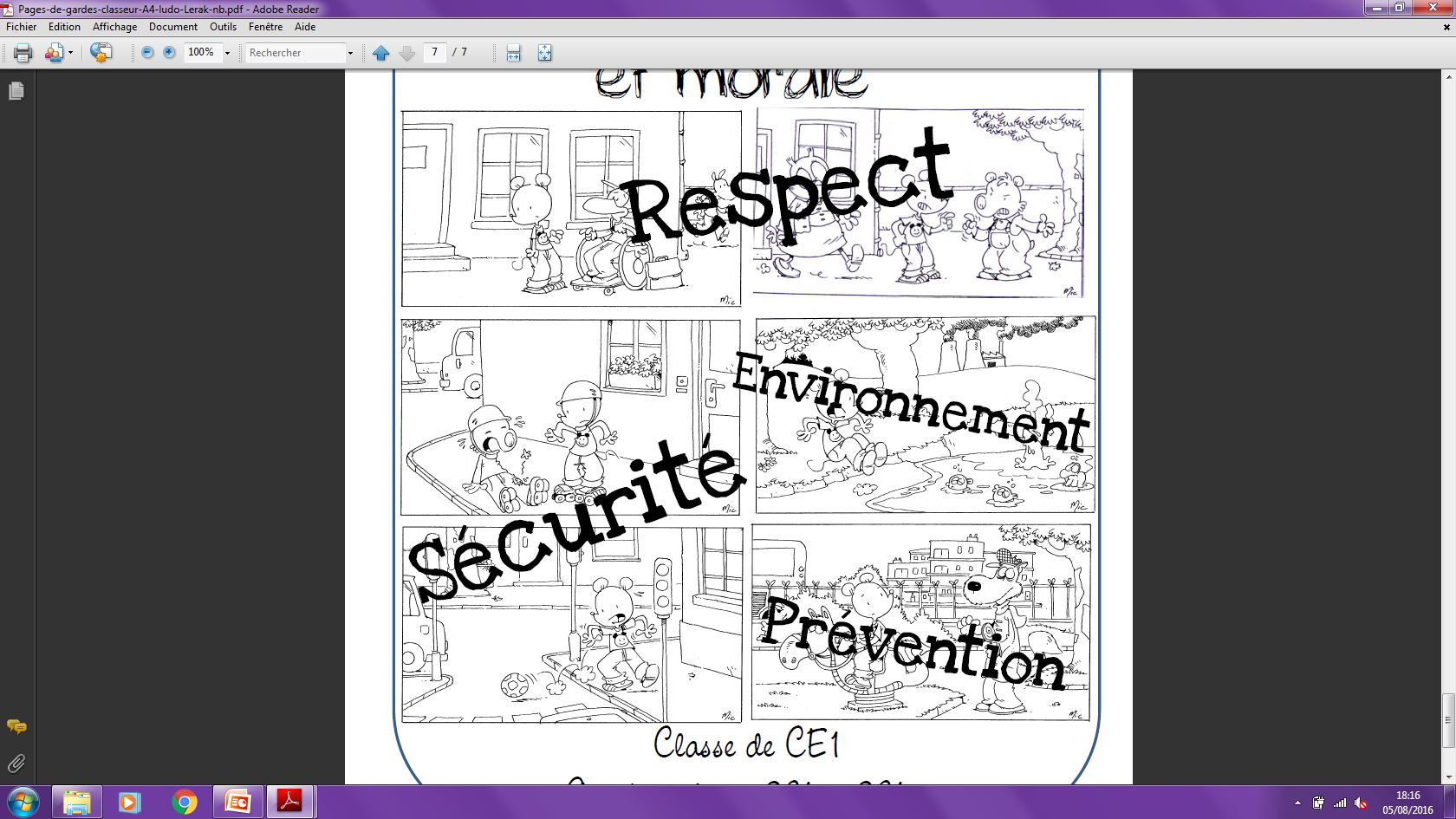 Prénom : …………………………………………….….
Classe de CE1 – Année scolaire 2020-2021
Prénom : …………………………………………….….
Vivant
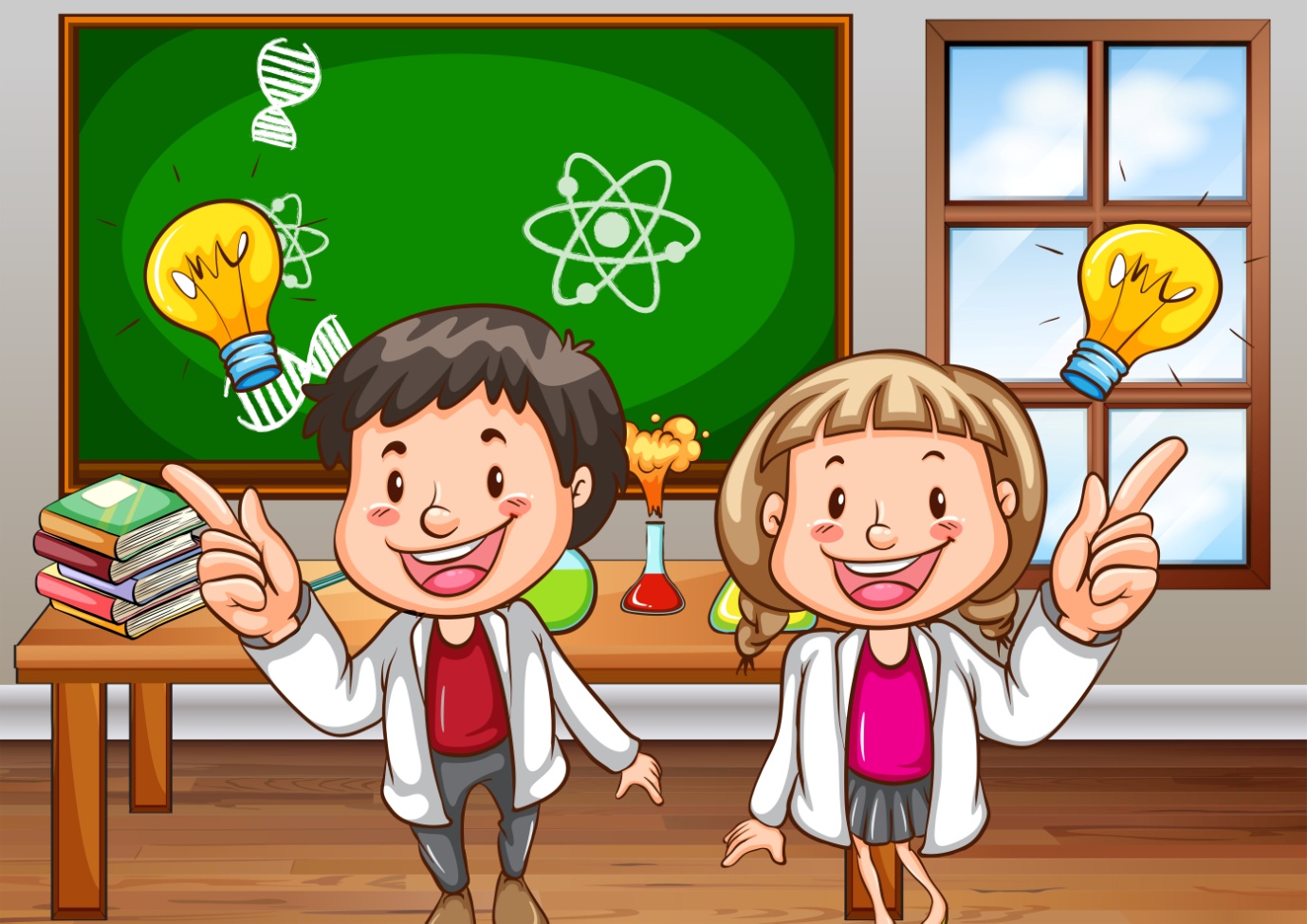 Objets
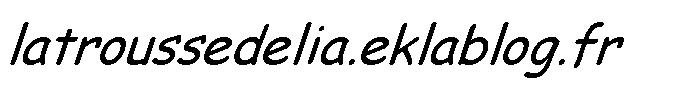 Matière
Classe de CE1 – Année scolaire 2020-2021
Prénom : …………………………………………….….
CAHIER D’ecrivain
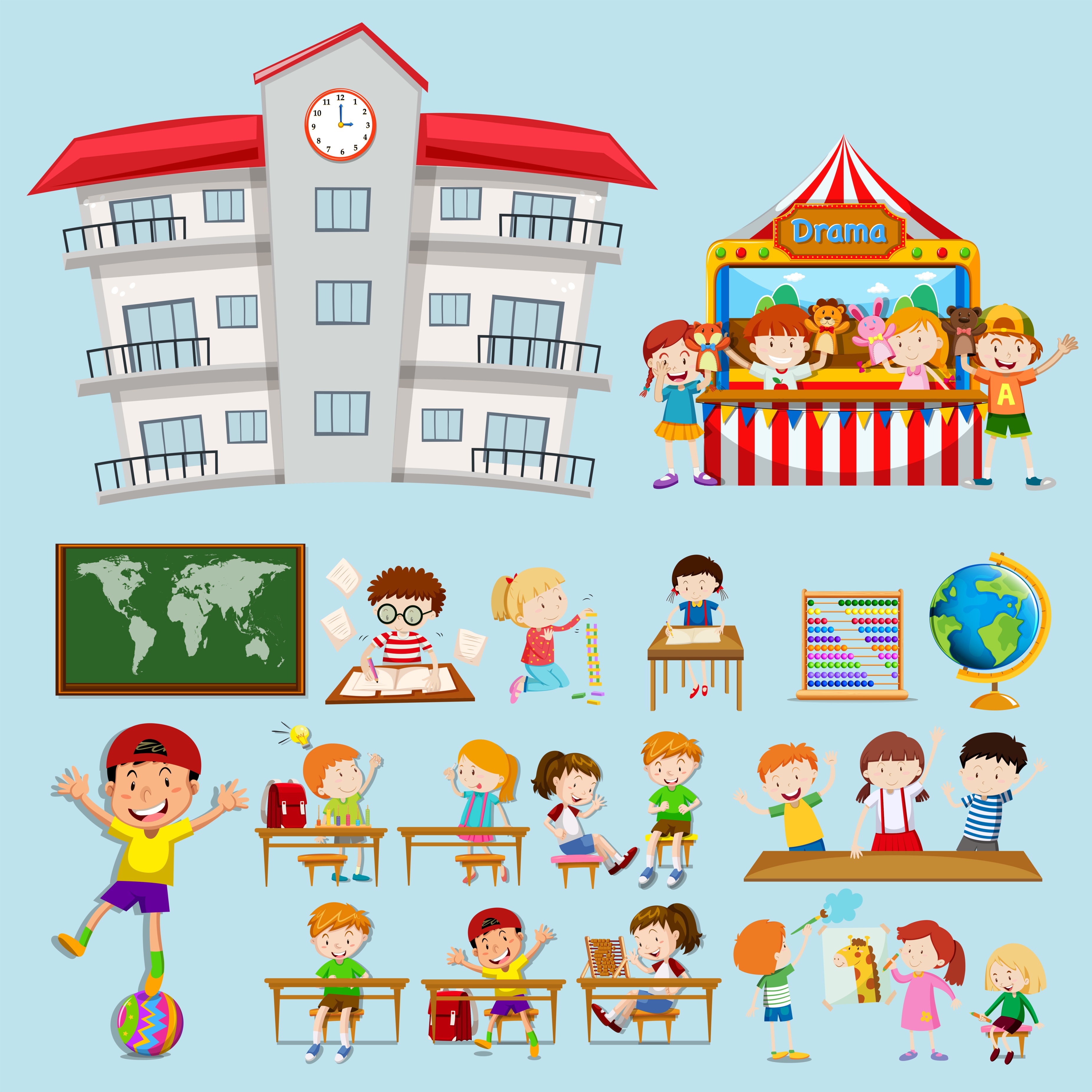 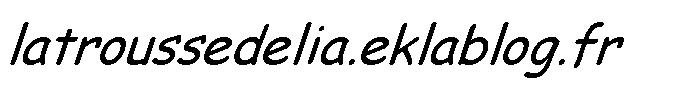 Classe de CE1 – Année scolaire 2020 / 2021
Prénom : …………………………………………….….
CAHIER D’ecrivain
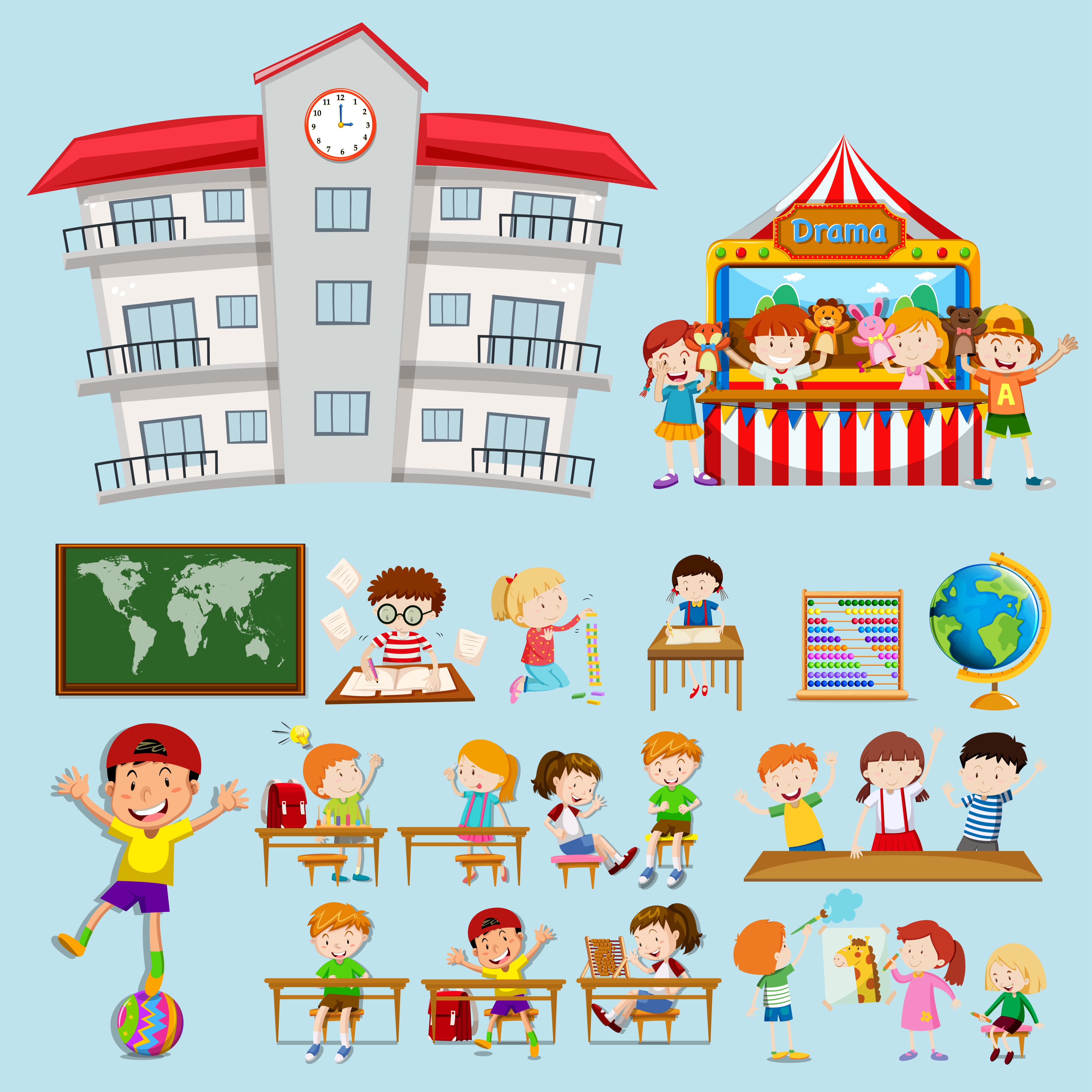 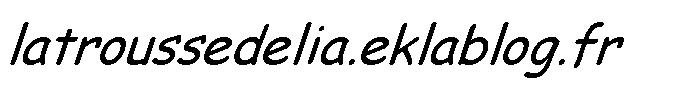 Classe de CE1 – Année scolaire 2020 / 2021
Prénom : …………………………………………….….
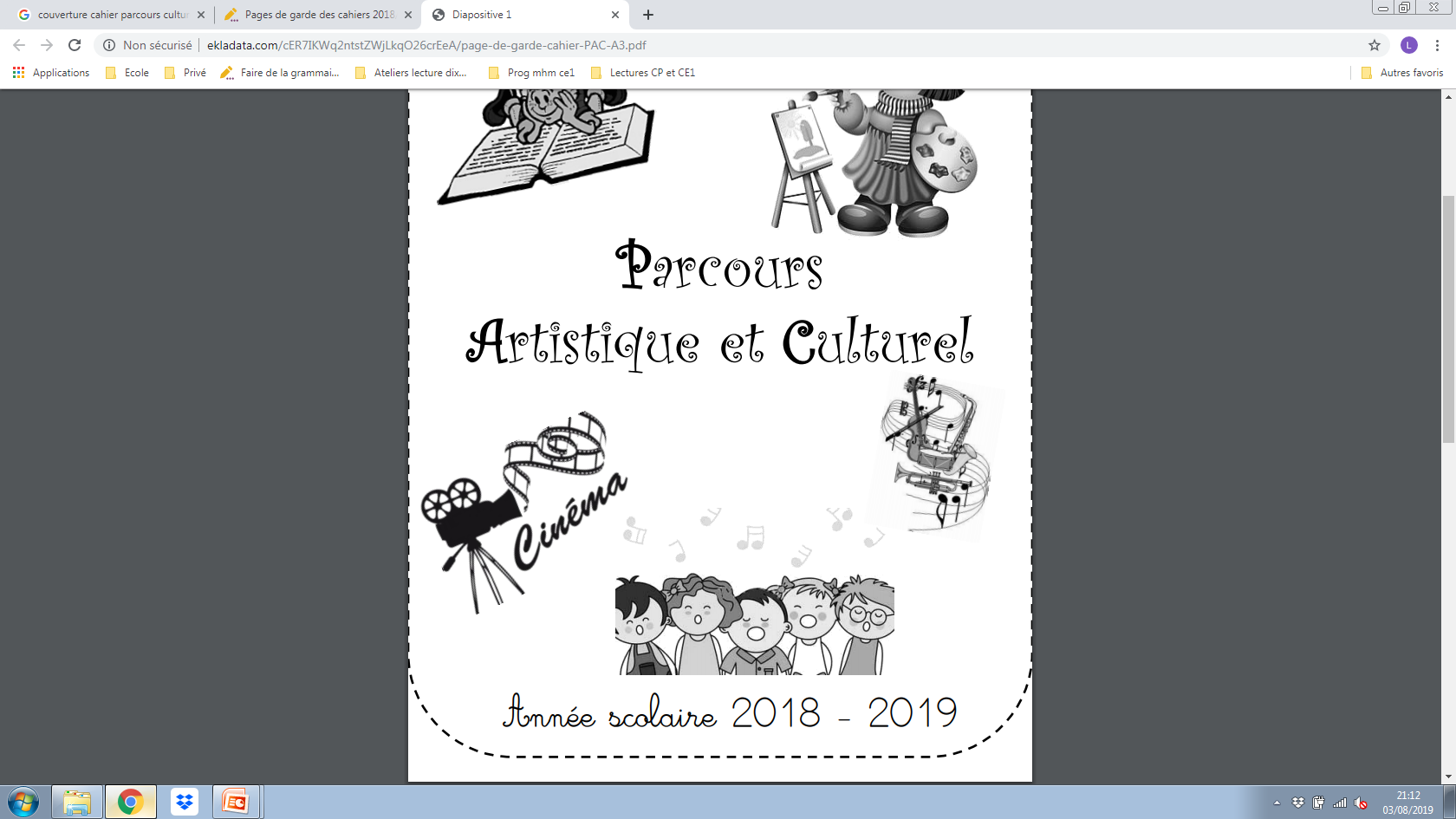 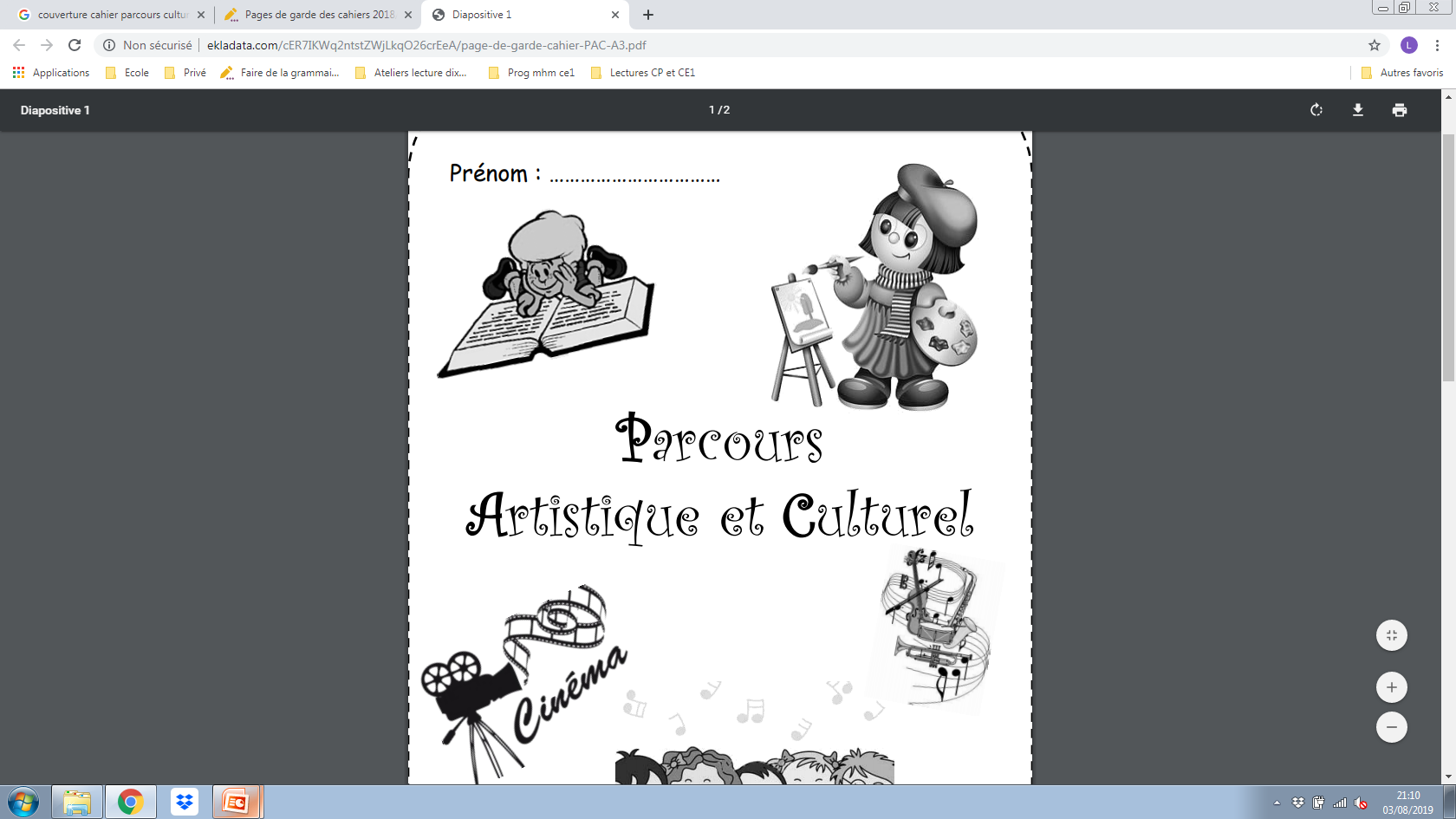 CAHIER 
culturel
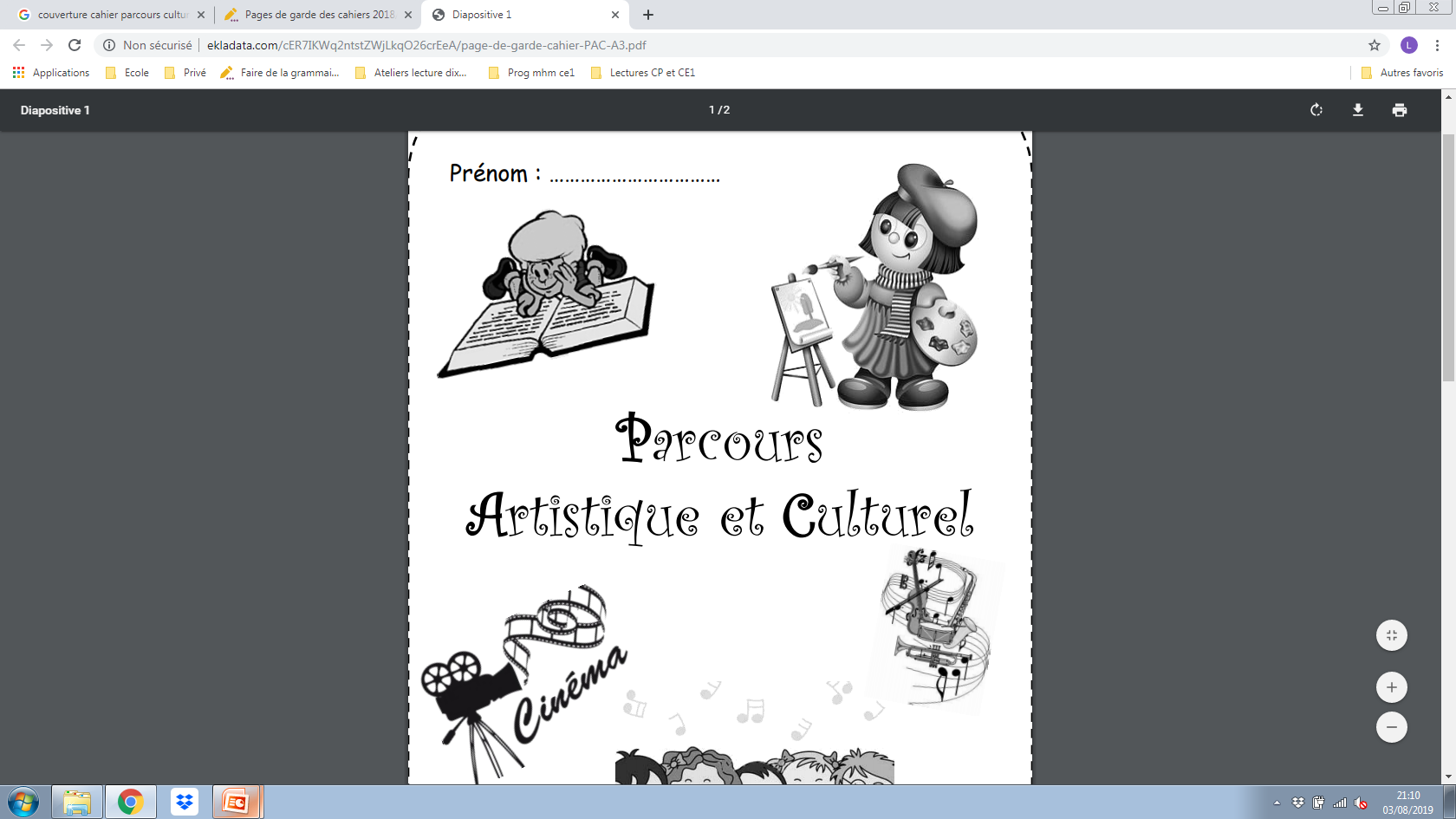 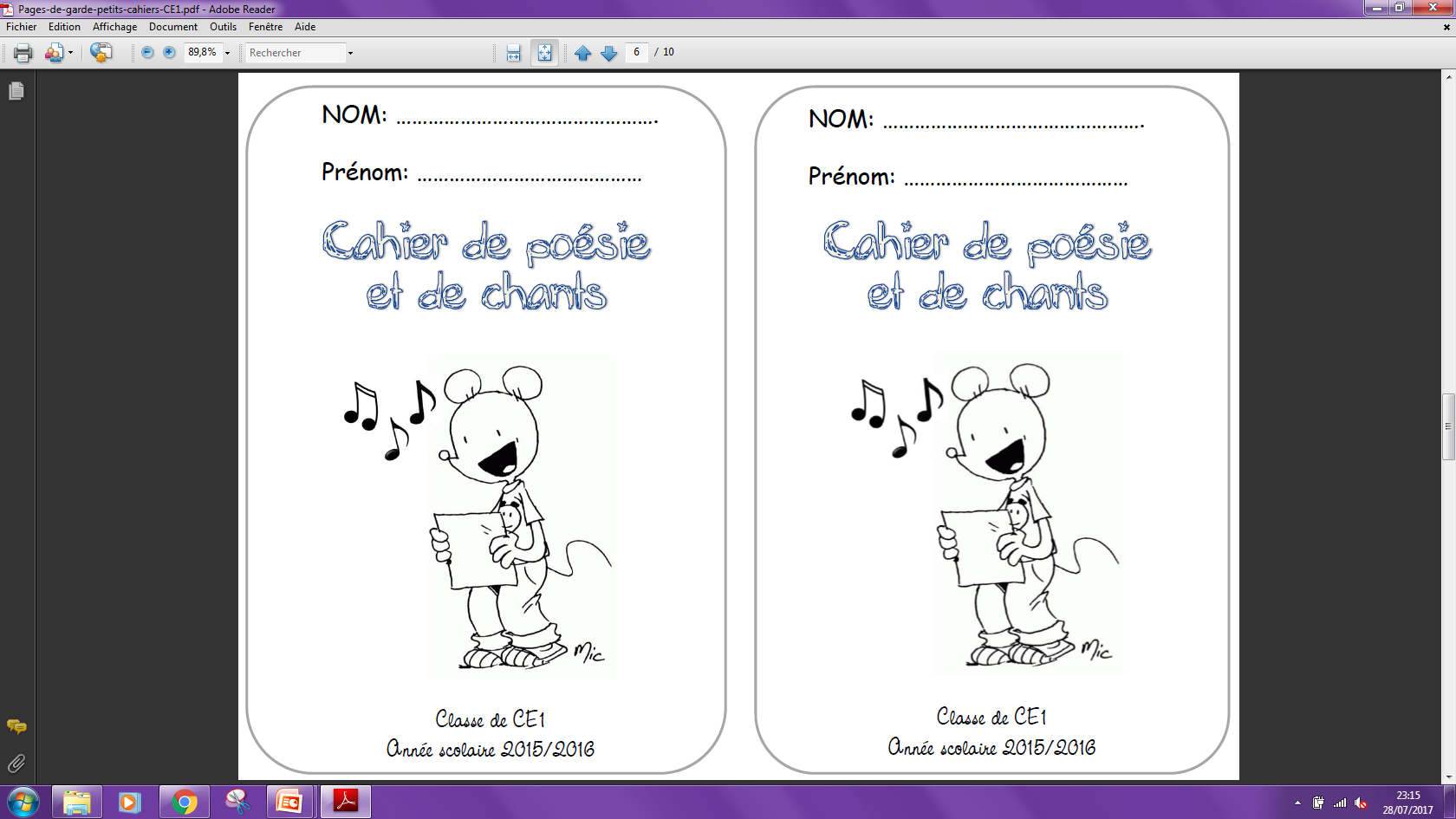 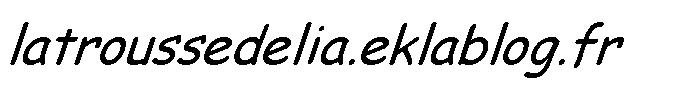 Classe de CE1 – Année scolaire 2020 / 2021